Gnatostomi: sinapomorfie
Mascelle  Pinne pelviche
Vertebre complete
Tre canali semicircolari  Scheletro branchiale “interno”  Cono arterioso
Archi occipitali incorporati nel cranio  
Cavità nasali pari
Tendenze evolutive del cranio
Gnatostomi
(a) Teoria seriale e teoria composita dello sviluppo delle mascelle.
Secondo la teoria seriale, le mascelle si originano completamente da una delle arcate  branchiali anteriori: elementi possono andare perduti all’interno di essa, ma gli altri  elementi delle altre arcate non contribuiscono.
Secondo la teoria composita, l’arcata mandibolare si forma da elementi di più arcate  adiacenti che contribuiscono anche al neurocranio.
Gnatostoma
Ammocete
Teoria composita
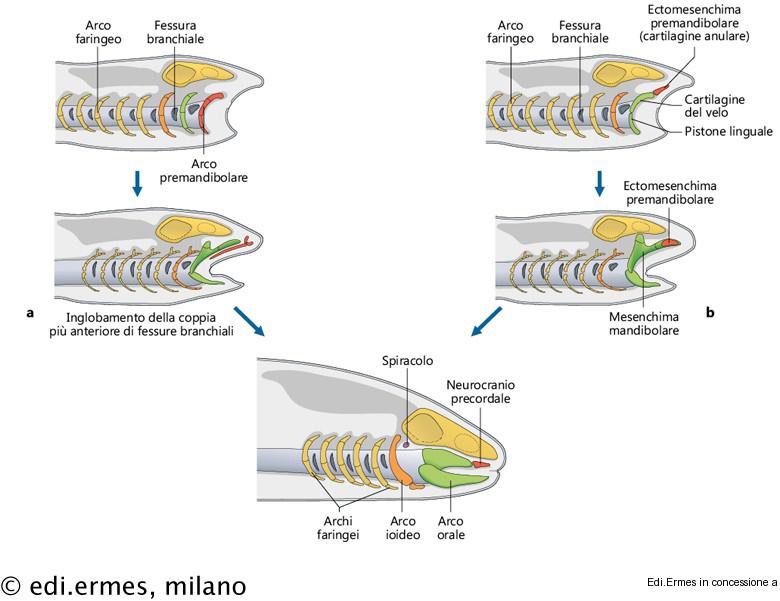 X
Gnatostomi
Node 1: Superior oblique muscle of eye attached  anteriorly to eyeball. Braincase including nasal capsules.  Jaw muscle external to mandibular arch.
Teleostomi: Mouth terminal in position, narrow-based  braincase, three otoliths in ear.
Osteichthyes: Endochondral bone, lepidotrichs on fins,  jaws lined by dentary, premaxillary and maxillary.
Condritti
Prima radiazione  Seconda radiazione  Terza radiazione
Tessuto osseo duro rappresentato da spine  difensive denti e scaglie di tipo placoide
Cartilagine rinforzata da calcite
Pinne pettorali a base larga, pinne sostenute da  ceratotrichi (collagene)
Galleggiamento assicurato da fegato ricco in olii
File dentarie per sostituzione – denti con dentina  originariamente tricuspidati
Fertilizzazione interna con oviparità,  ovoviparità e viviparità
Elettrorecettori (ampolle del Lorenzini)
denti
radice
smalto
dentina
Denti di Cladodus, Devoniano e Carbonifero (280-395 MI)
Scaglie placoidi
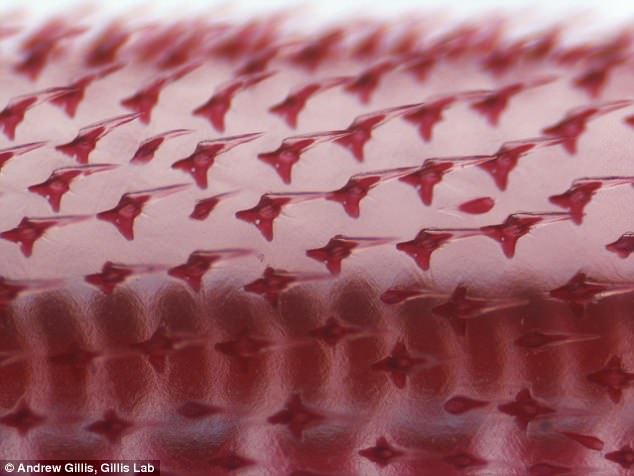 Sostituzione dei denti
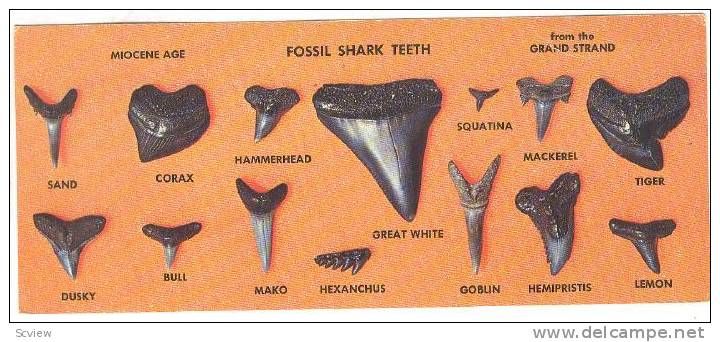 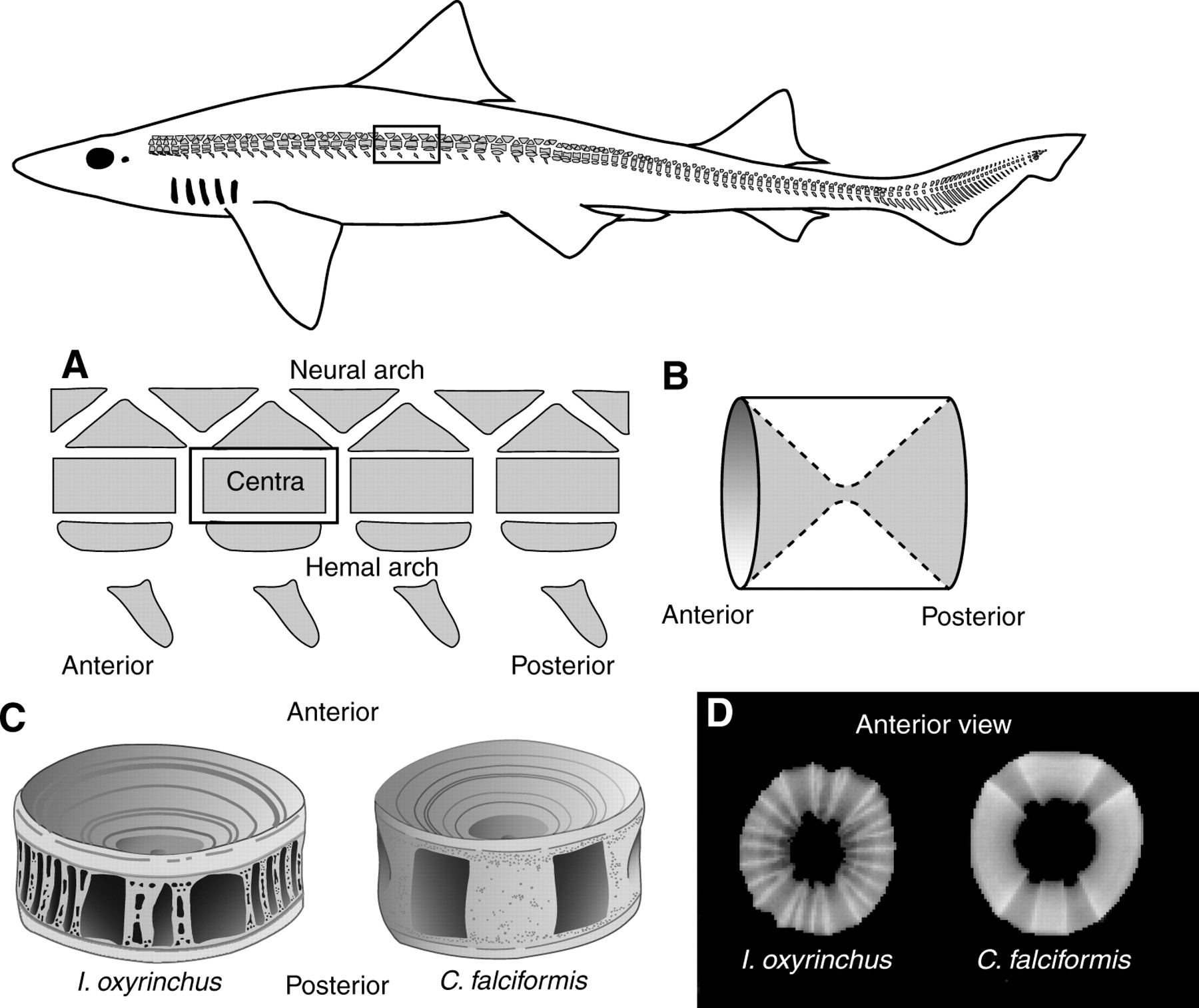 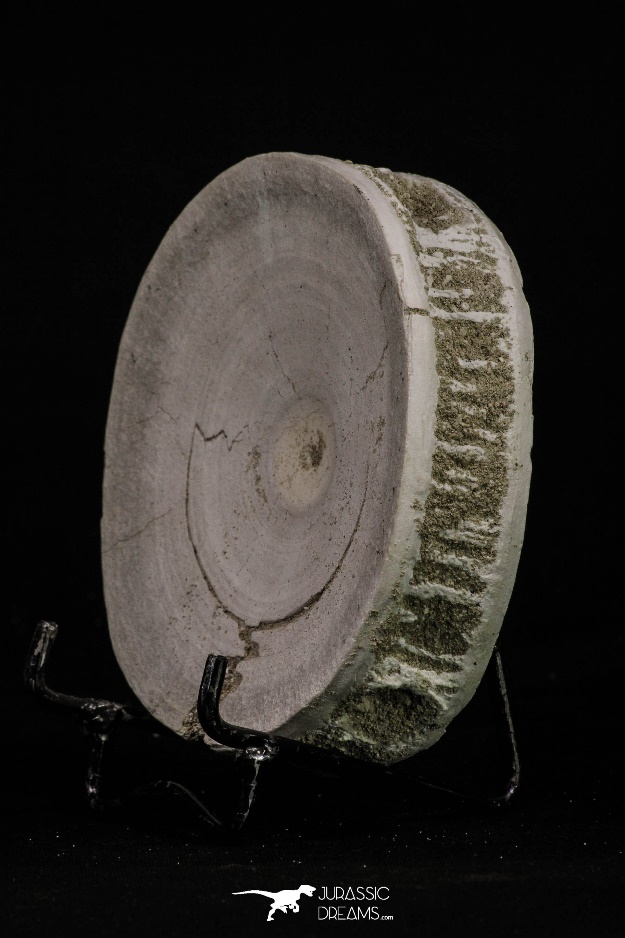 Elementi appendicolari nelle pinne pettorali e pelviche e  nei cinti dello squalo moderno Squalus
riproduzione
•Oviparità
•Ovoviviparità

Matrotrofia:
•Oofagia
•Adelfofagia
•Viviparità  placentotrofica
spina
pterigopodio
Pinna  pelvica
•Accoppiamento

•Dimorfismo sessuale
Sacchi acquiferi  “siphon sac”
Olocefali
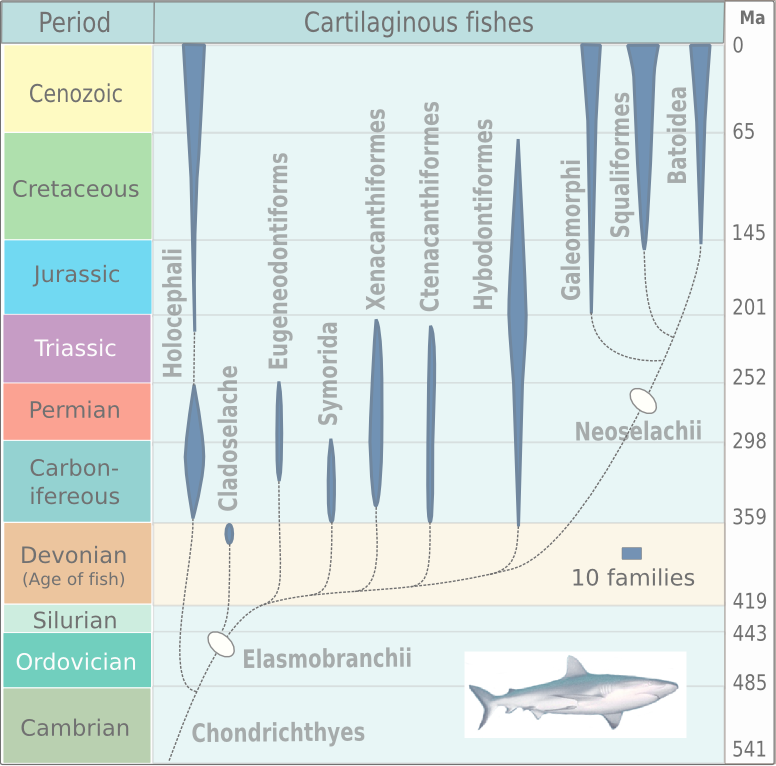 Palatoquadrato saldato al neurocranio  Branchie coperte da opercolo  
Circa 40 specie attuali
Olocefali
Origine incerta (Devoniano), forse dai Ptictodonti  (Placodermi) o iniopterigi (condritti)

Pictodontidae
Iniopterigio
https://sharkdevocean.wordpress.com/2014/08/26/introducing-chimaeras/
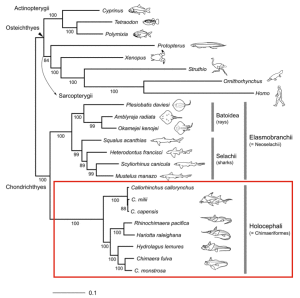 Chimaeriformes are thought to have branched off from Elasmobranchs (sharks, skates and rays) about 420mya. Amended figure from Inoue et al 2010
Tre famiglie:

Chimaeridae
Rhinochimaeridae
Callorhinchidae
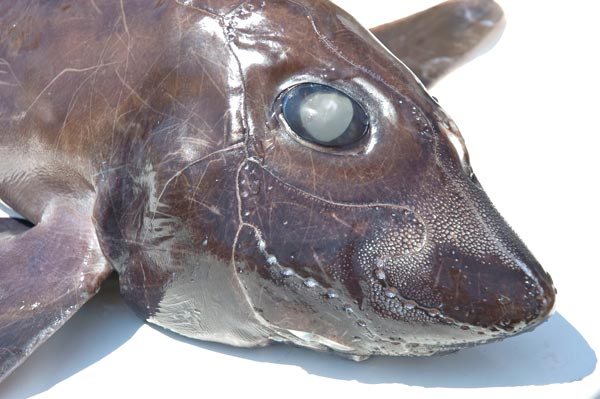 Only new born chimaera have denticles. Once mature, skin is devoid of scales or denticles, leaving bizarre ghostly rubbery smooth skin. Image: John Snow/ MexFish
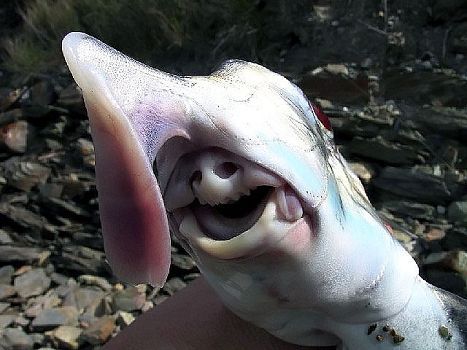 The plough-nose chimaera uses its snout to probe the sediment in search of food. Also notice dentition and nostrils. Image: Fish Index
Permanent rodent like teeth
Unlike sharks that can continually replace rows of teeth throughout their life, chimaeras possess only three pairs of hyper-mineralised tooth plates. They use these teeth to crunch through bivalves, crustaceans and echinoderms associated with the seafloor. It is their peculiar dentition, along with their long thin rat-like tail, that gets them their name ratfish
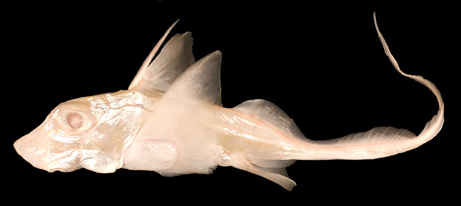 Preceding the first dorsal fin is a large venomous spine that protects it from predation.
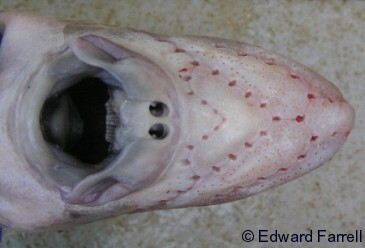 Chimera are the only fish with true respiratory nostrils. Also note the deep lateral line pits used to detect pressure differences. Image:Edward Farrell/ IEG
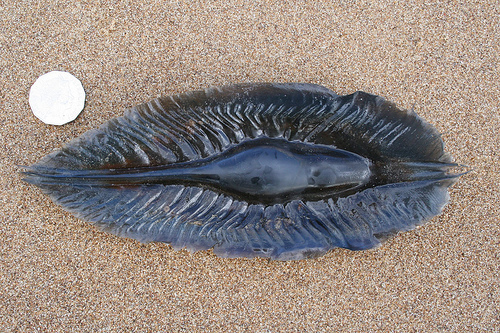 Chimaera egg cases are adapted to being deposited on the sediment. Source: wellentheorie
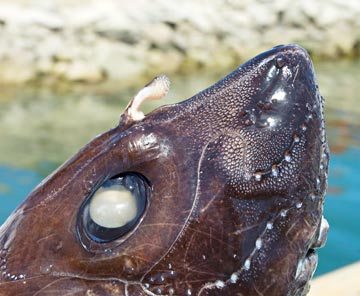 This cephalic clasper is used to attach onto female pectoral fins during mating.
Le	fasi della diversificazione degli elasmobranchi
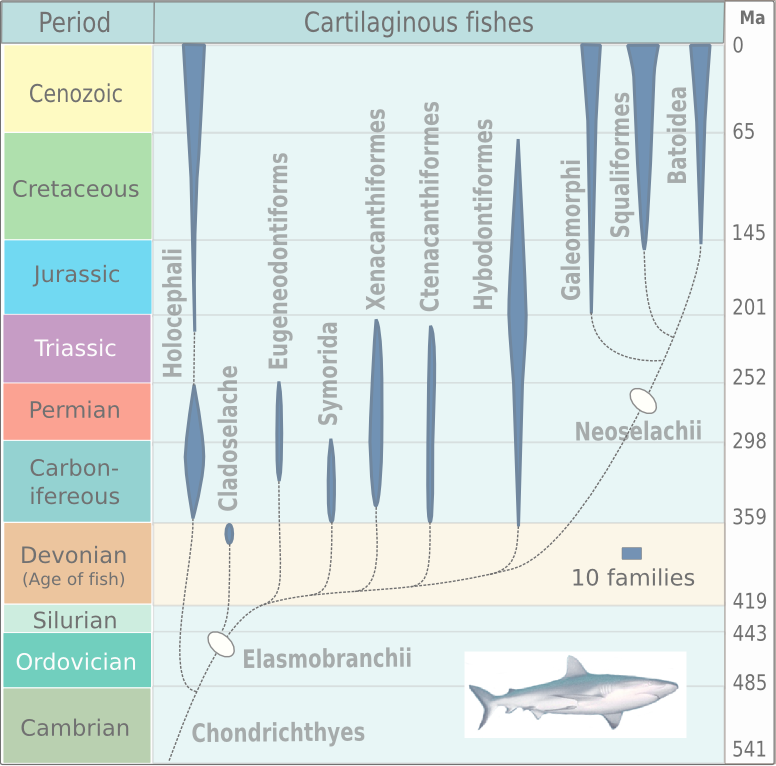 1a radiazione Dal siluriano al triassico
Struttura di base di Cladoselache
pinna	pinna
dorsale 2	dorsale 1
Lobo epicordale  della coda
Archi neurali
Spina della  pinna
Spina della pinna
scapolocoracoide
neurocranio
Pinna  pelvica
Cinto  pelvico
palatoquadrato
Arcate  branchiali
radiali
Lobo ipocordale  della coda
Pinna pettorale
Archi neurali cartilaginei, notocorda  sviluppata
2 pinne dorsali, grandi pinne pettorali, coda  bilobata
Pinne dorsali precedute da spine  Tegumento con poche scaglie
Mancanza di calcificazione nello scheletro
Scaglia di Elegestolepis (420 MA)
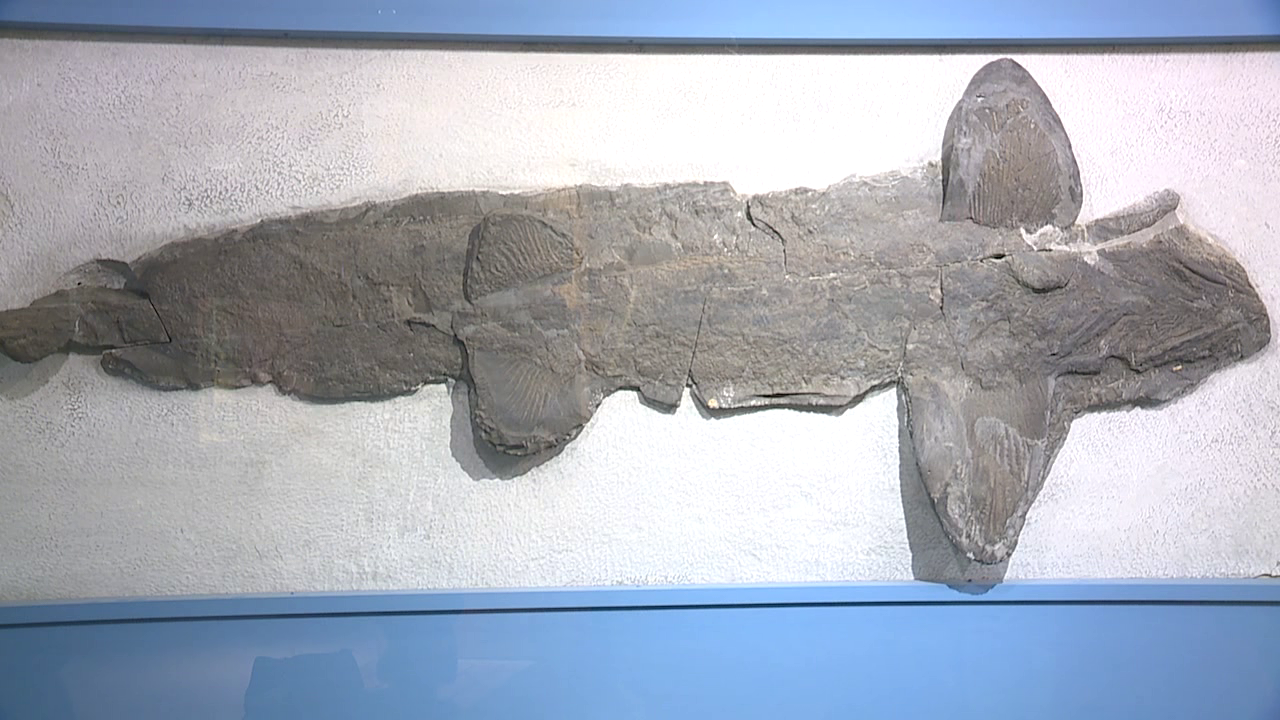 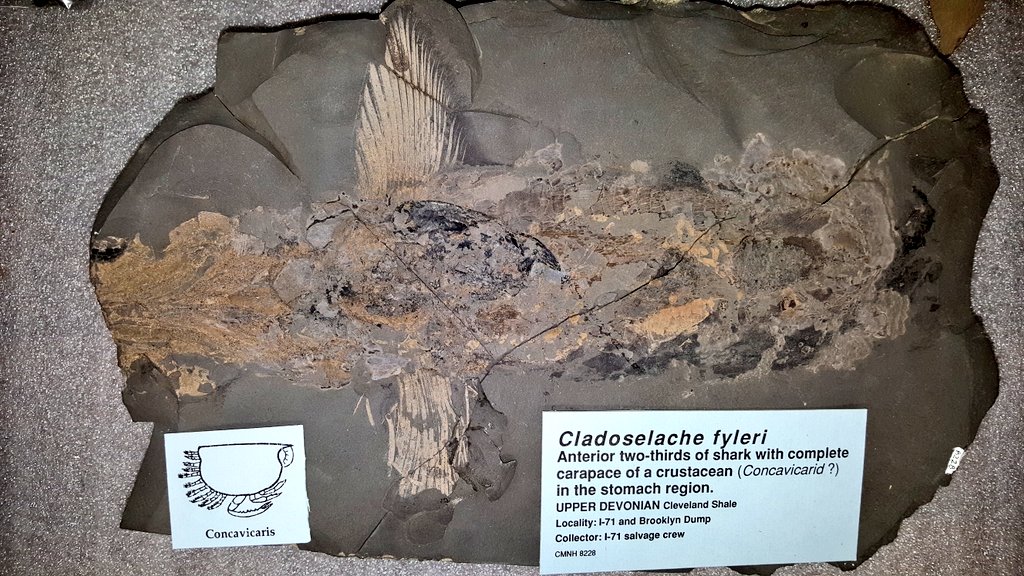 Cranio di Cladoselache
1a radiazione
Peduncolo  ottico
Processo  orbitale
palatoquadrato

iomandibolare
Processo  postorbitale
orbita
Processo anterorbitale  Cartilagine annulare
Cartilagine di Meckel
Processo
Cartilagine  labiale
dell’ectetmoide
branchiospine
Cranio Anfistilico  Bocca terminale  Denti tricuspidati  Predatore pelagico
1a radiazione

Xenacanthus
Helicoprion
280 MA (Basso Permiano). Descritto nel 1899 nell’Ural Russo.
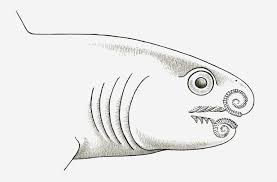 https://www.youtube.com/watch?v=0lfZxoCgMEc
Stetacantidi
1a radiazione
Fossil Stethacanthus from the mid-  Carboniferous of Scotland
Damocles serratus
2a radiazione Carbonifero
Coda eterocerca
Serie completa di archi emali  Coste sviluppate
Spine delle pinne più appuntite  Pterigopodi comuni
Bocca ancora terminale  Pinne pettorali tribasali  Dentatura eterodonte  Ceratotrichi
Cranio anfistilico
Hybodus